ECEN 616, Fall 2022Methods of Electric Power System Analysis
Class 7: Analytical Methods for Transient Analysis, part 3
Prof. Adam Birchfield
Dept. of Electrical and Computer Engineering
Texas A&M University
abirchfield@tamu.edu
Steps for Solving Transient Problems
Find the equivalent circuit for the system
Convert to full three-line diagram
If the fault is balanced, can do an equivalent single phase
What needs to be modeled?
Solve the circuit in steady state before the transient event
By hand or using power flow solution
These will form the initial conditions for the differential equations
Solve the "particular solution" which is the steady-state condition after the transients have died out – again using steady-state techniques
Represent the transient conditions as differential equations
Solve using multiple methods
By hand, simplify circuit RL, RC, or RLC conditions, use Laplace domain
Numerically, using EMTP or similar program
Validate at every step!
Common Laplace Transform Pairs
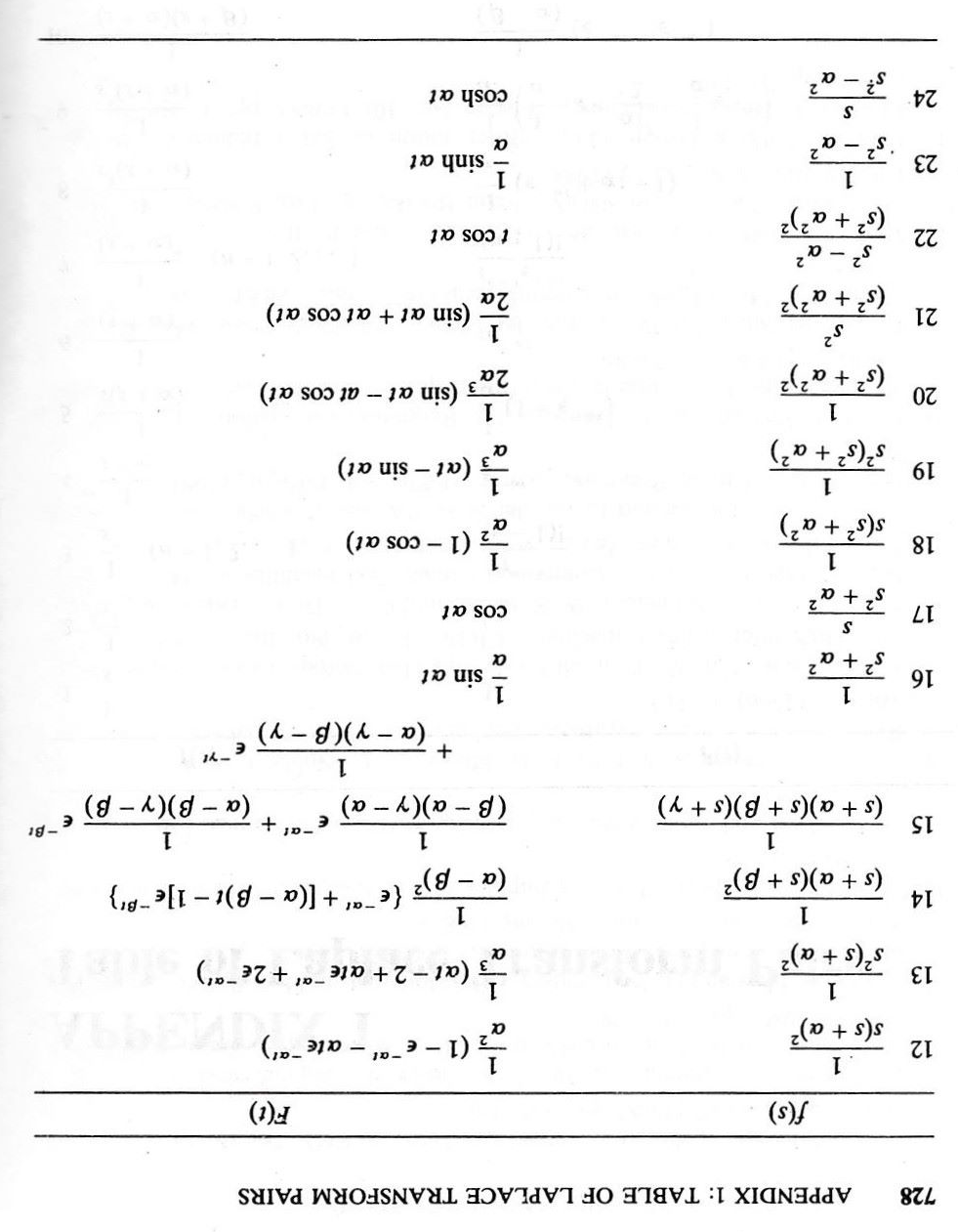 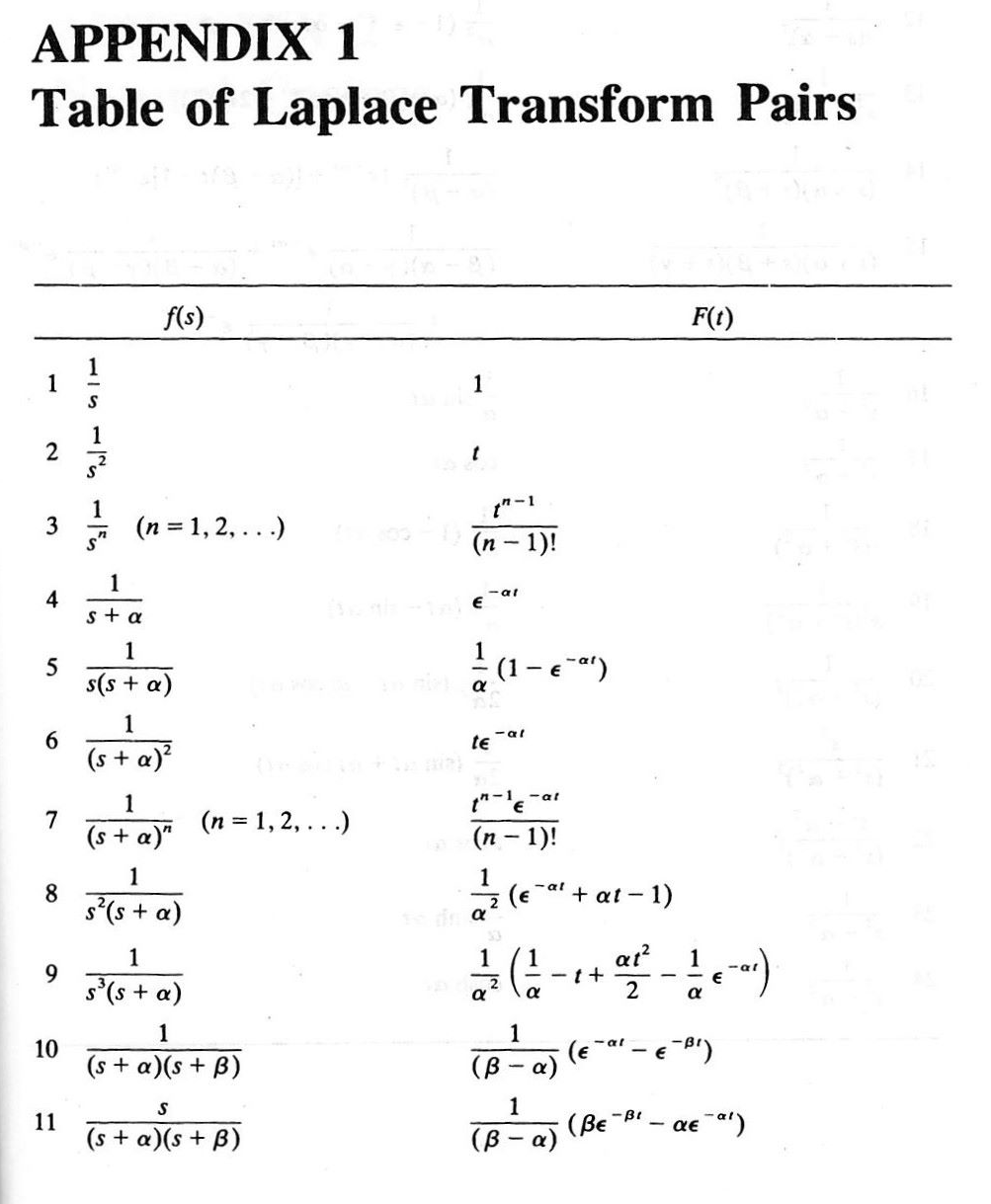 Common Laplace Transform Properties
Additional Tips for Analytical Methods
Example 5
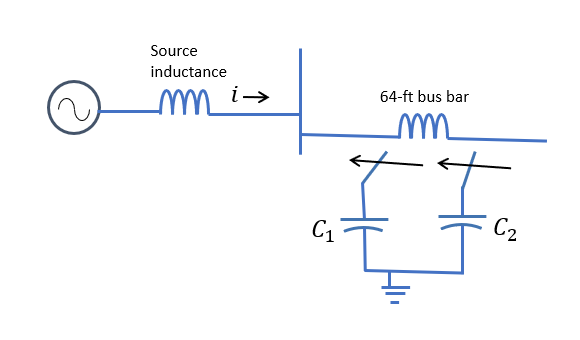 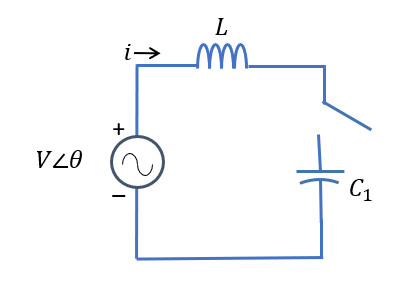 Example 5, continued
Example 5, EMTP single phase
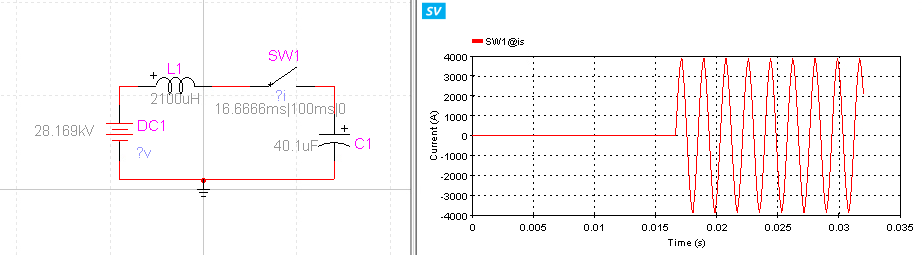 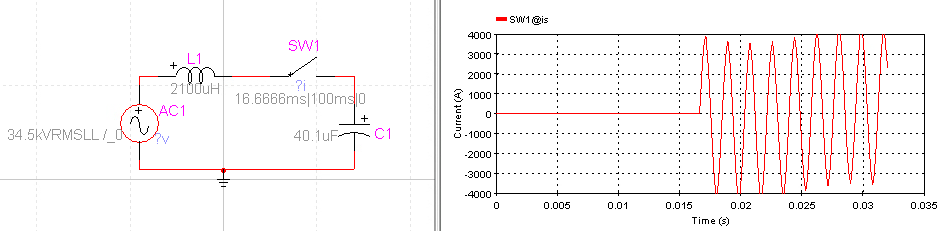 Example 5, EMTP three phase
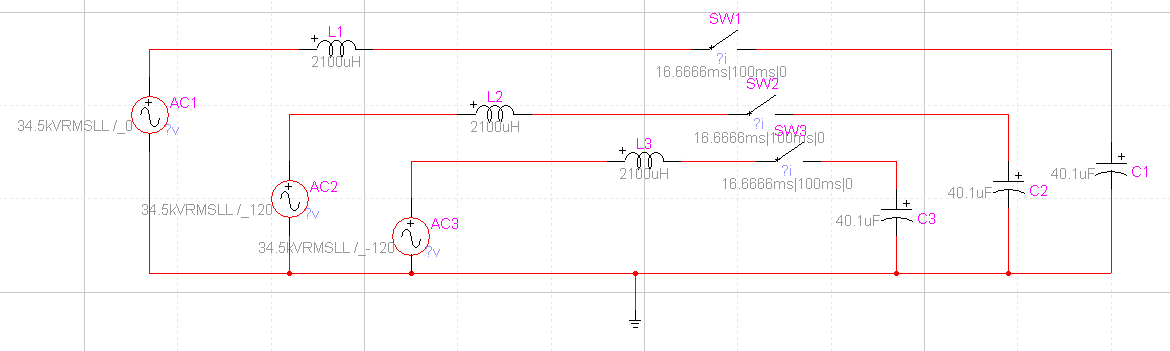 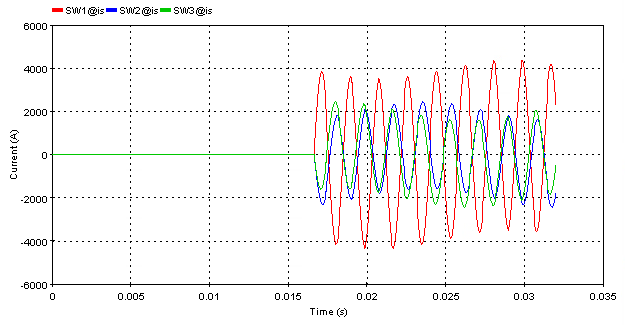 This is for completeness, each phase is independent in this example. Which phase has the highest transient current depends on the phase angle at which the switches close.
Example 5, part two
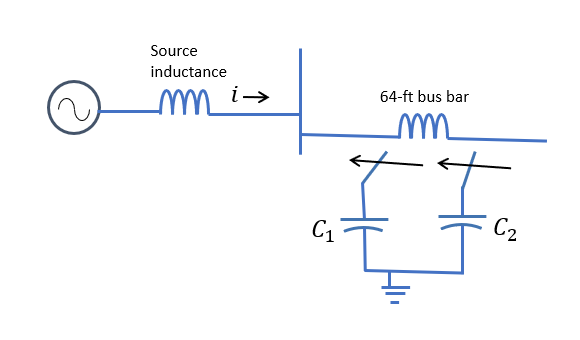 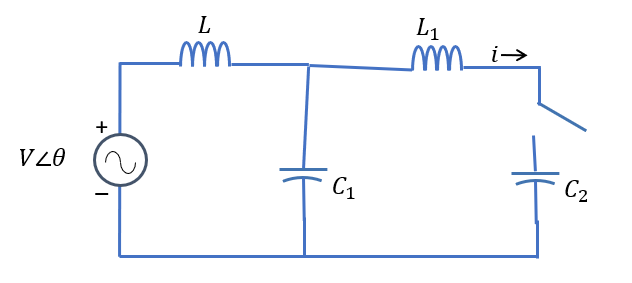 Example 5, part two, continued
Example 5, part two, EMTP analysis
Note there are three frequencies visible: 60 Hz, 548 Hz, and 9.6 kHz
Maximum current 25 kA
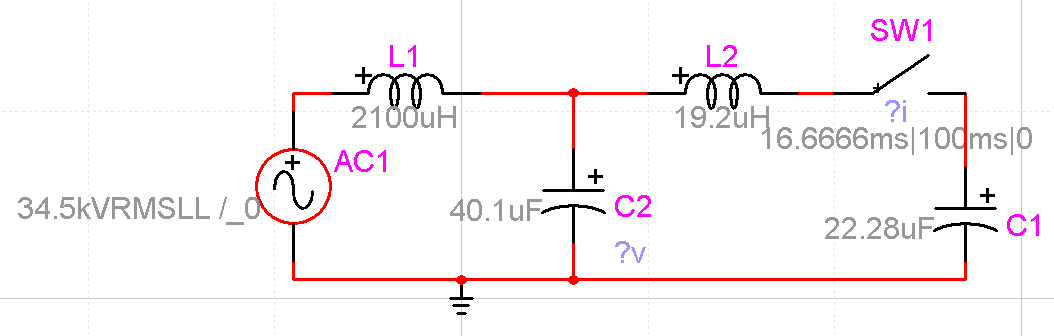 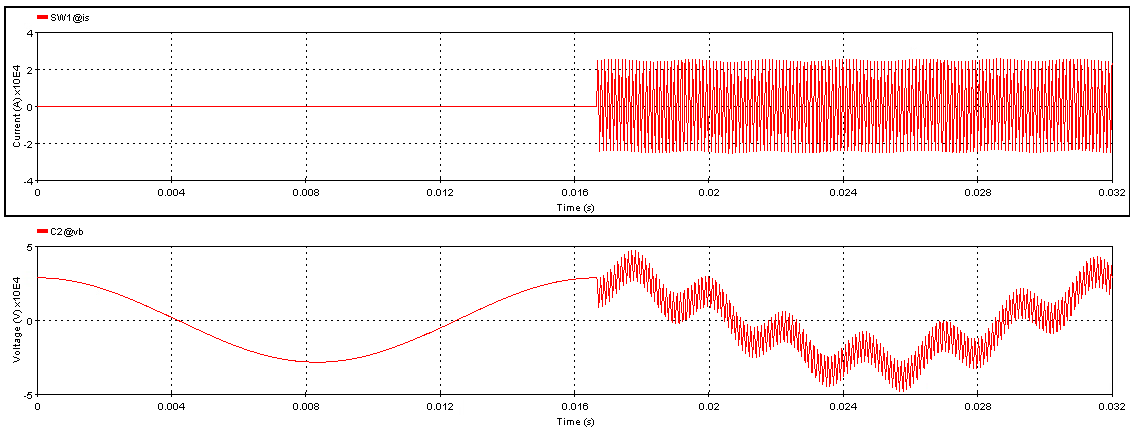 How Justified Is the Assumption?
Compare to the circuit without the AC source
Essentially no difference
This is the value of analytical analysis!
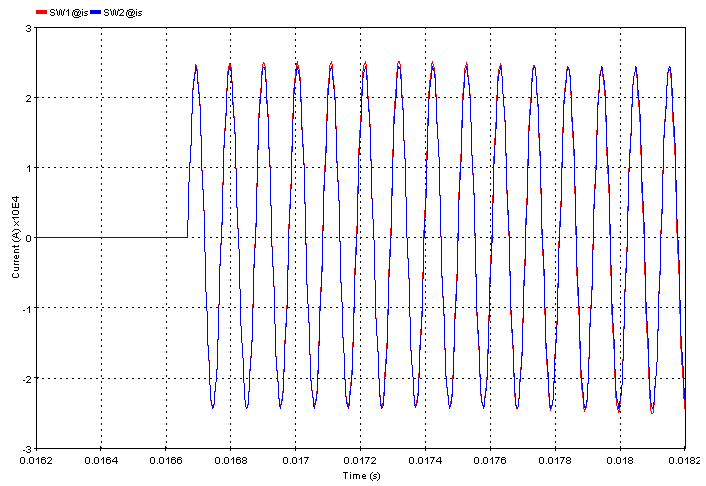 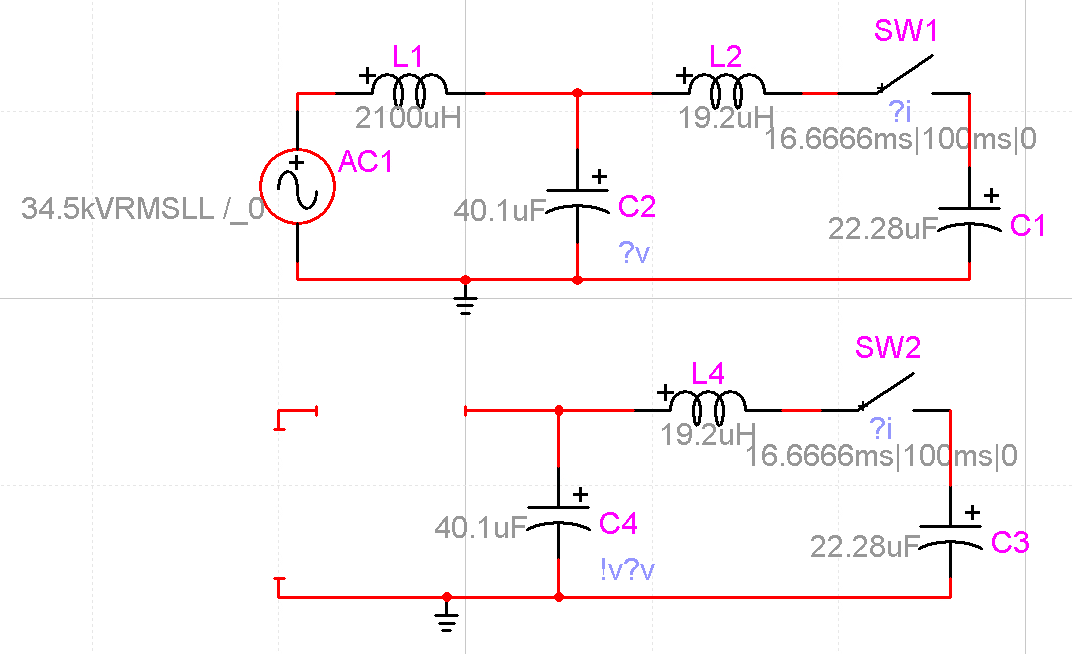 What if We Had Neglected the Busbar Inductance?
A very small inductance, but it matters because it is all that separates the two parallel capacitor banks
Without understanding the problem first, we could make this mistake
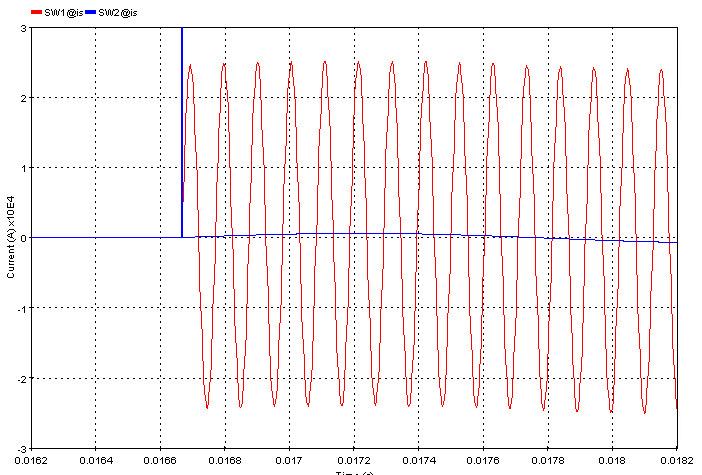 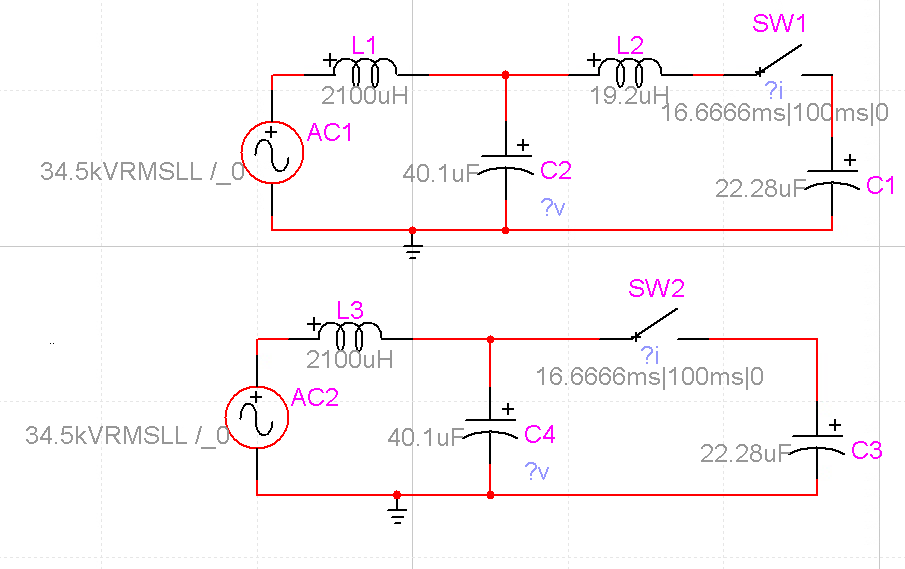 Assignments
Keep working on the 7 examples on your own
Understand the modeling assumptions
Do appropriate hand calculations
Check with EMTP modeling